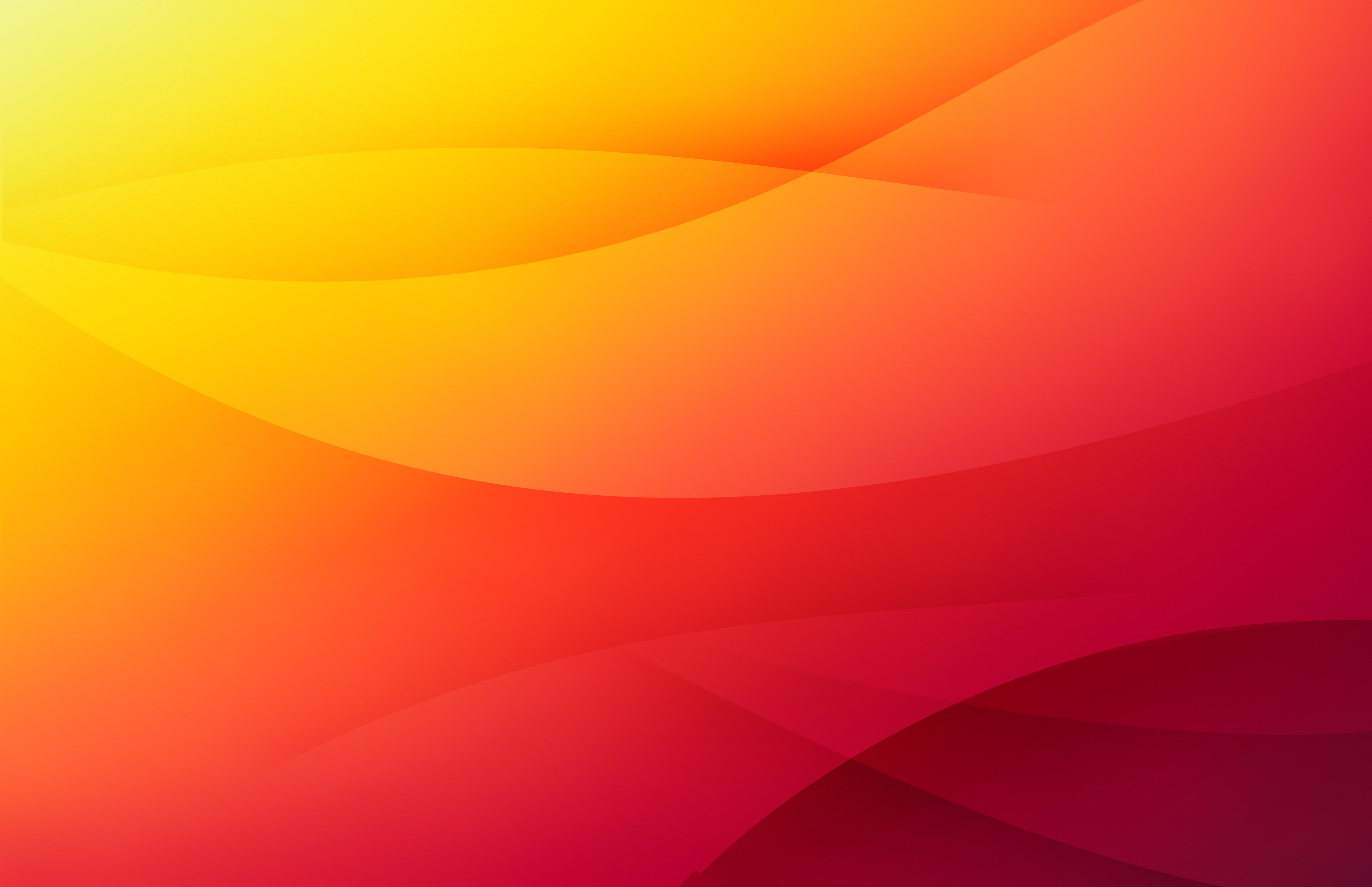 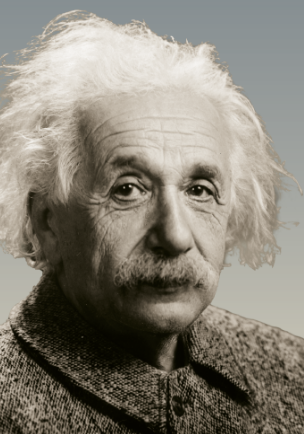 La fusione nucleare
Fonte: EURESIS.ORG
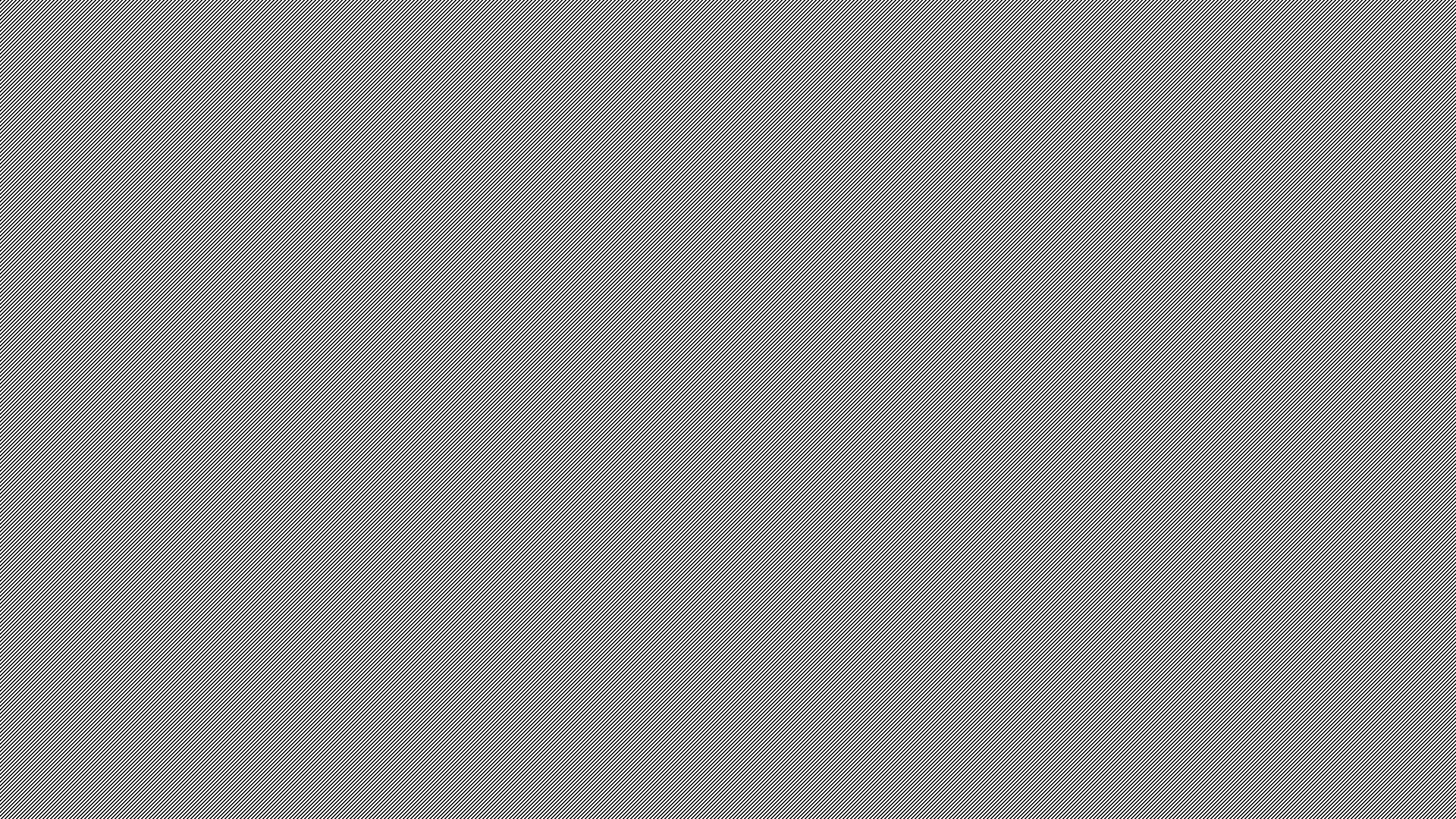 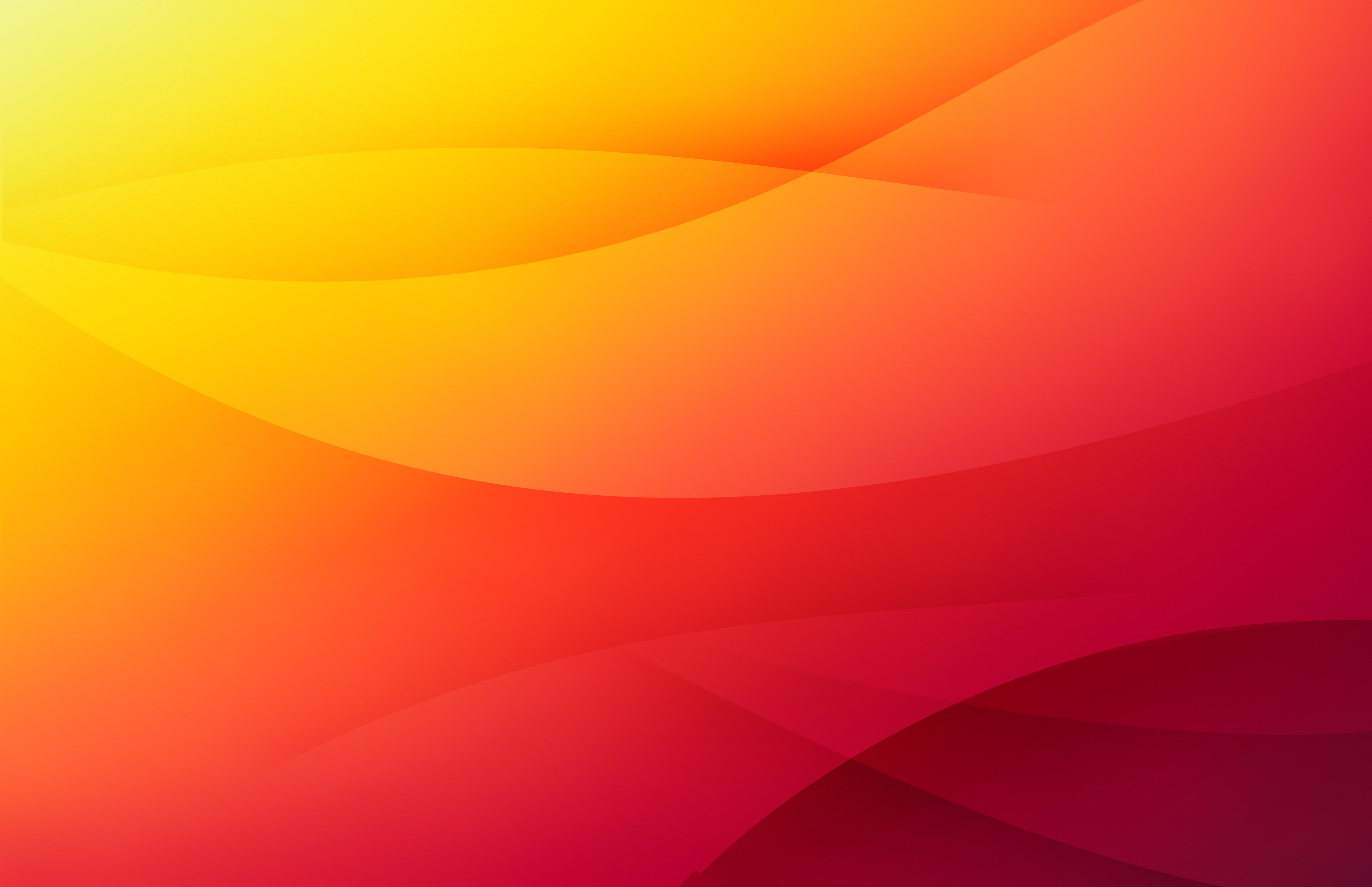 Cos’è la fusione
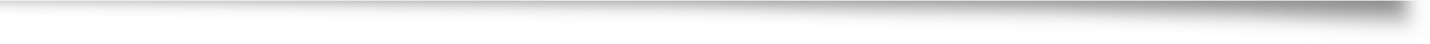 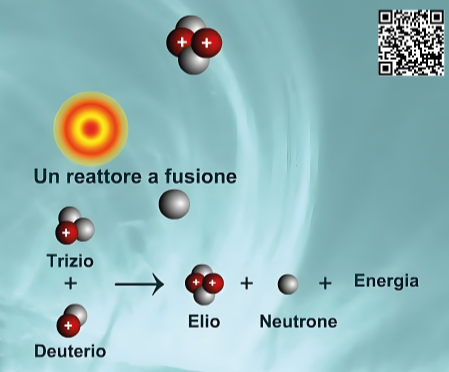 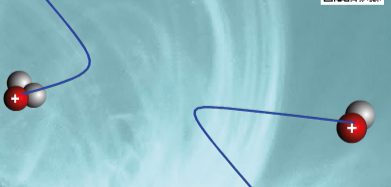 La fusione in laoratorio
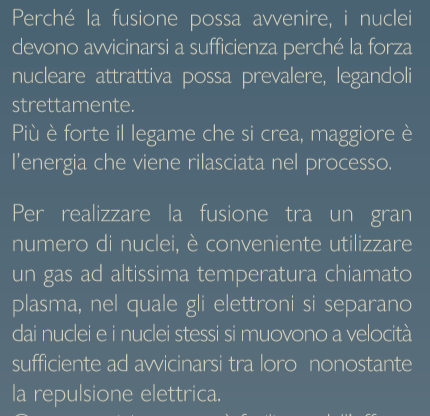 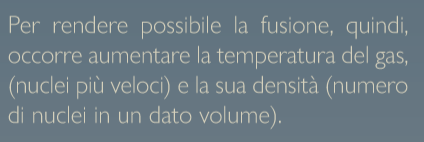 Confinare il plasma
Confinamento magnetico
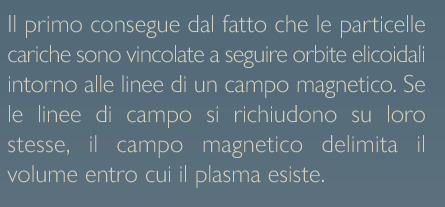 Magnetic Confinement (360 VR) (youtube.com)
GAMECHANGERS ENI MAKER FAIRE (youtube.com)
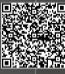 Confinamento inerziale
Il tokamak
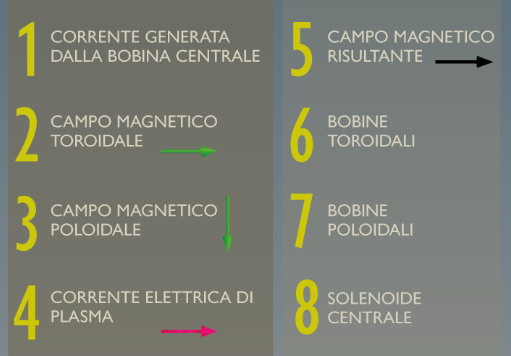 Più caldo del sole
Più caldo del sole
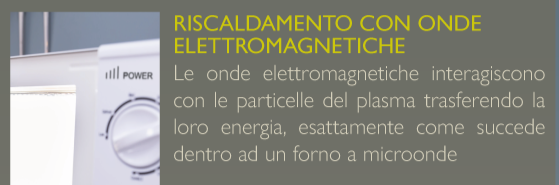 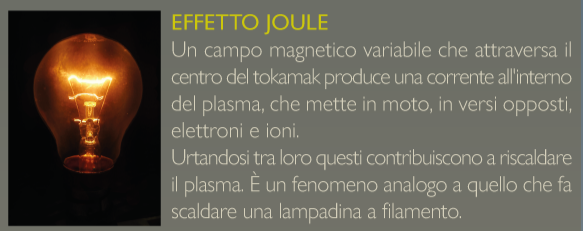 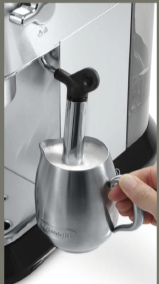 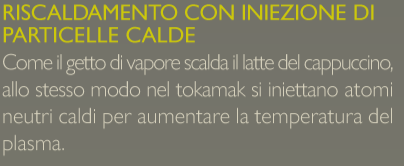 ITER
La fusione inerziale
How NIF Works (youtube.com)
Ma ne vale la pena?